Université d’été 2017
du Centre interfacultaire de formationdes enseignants (Cifen) de l’ULg
Les tâches complexes Apprentissage et évaluation
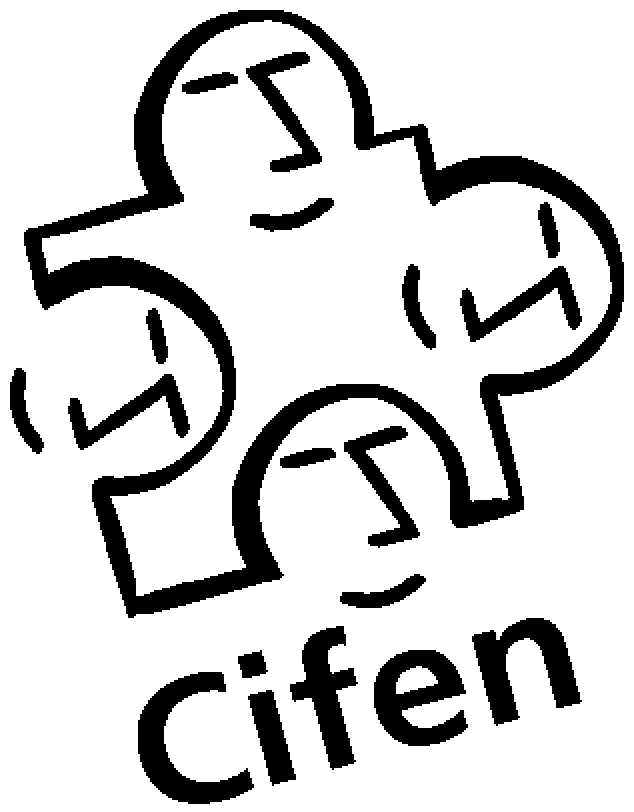 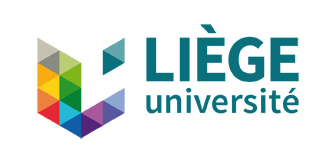 Présentation de la thématique de recherche 
et du programme de la journée 




Germain SIMONS,
Président du Cifen
Présentation de la thématique de recherche
Contextualisation
En Fédération Wallonie-Bruxelles (FWB), la notion de « tâche » apparaît dans le Décret Missions (1997), en lien avec le concept de « compétences » qui est définie comme suit :
« l’aptitude à mettre en œuvre un ensemble organisé de savoirs, de savoir-faire et d’attitudes permettant d’accomplir un certain nombre de tâches » (Décret Missions, 1997)
Contextualisation
Depuis lors, on assiste, en FWB, au développement de la notion de tâche à travers différents documents (officiels) :
le document relatif aux « Familles de tâches en… »
les outils d’évaluation sur enseignement.be et, plus précisément, les célèbres critères « Cicof »
la typologie des tâches (« type 1, 2, 3, 4 ») utilisée par l’inspection
l’élaboration de nouveaux référentiels de compétences basés sur les « Unités d’Acquis d’Apprentissage »
Contextualisation
Cependant, on sait qu’il peut exister un écart entre les prescrits légaux, et les pratiques effectives, dans les classes
 
Cet écart peut s’expliquer de différentes manières :
Les (futurs) enseignants ne sont pas (suffisamment bien) informés sur les tenants et aboutissants d’un enseignement orienté vers la réalisation de tâches complexes
Les (futurs) enseignants sont informés mais ne disposent pas d’exemples et d’outils pour mettre en place cette approche pédagogique et/ou pour évaluer les tâches complexes
Les enseignants sont bien informés, disposent d’exemples et  d’outils, mais ils restent dubitatifs par rapport à cette approche, voire y sont (farouchement) opposés.
Contextualisation
Cette Université d’été va dès lors tenter de :
clarifier le concept de « tâche complexe »
proposer des pistes pour l’évaluation des tâches complexes 
illustrer cette approche par tâches complexes à travers différents exemples de séquences et de projets didactiques, dans différentes disciplines
Quelques questions qui baliseront cette journée
A. Apprentissage des tâches complexes
Qu’est-ce qu’une tâche complexe et, par opposition, une tâche simple ? Quels sont les critères qui permettent de les distinguer ?
Comment peut-on calibrer les tâches complexes pour qu’elles soient accessibles aux élèves ?
Comment garantir que la tâche complexe proposée est équivalente à une autre tâche de la même famille ?
Comment préparer les élèves à décoder une tâche complexe ?
Comment préparer les élèves à résoudre une tâche complexe ?
Comment aider les enseignants à identifier les ressources et stratégies mobilisées dans une tâche complexe ?
Quelques questions qui baliseront cette journée
A. Apprentissage des tâches complexes
Quel « canevas » ou « scénario didactique » se prête le mieux à l’apprentissage des tâches complexes ?
Comment formuler une consigne pour qu’elle soit suffisam-ment explicite sans qu’elle ne donne pour autant des indices sur les ressources à mobiliser et/ou sur les démarches à effectuer ?
L’approche par tâches complexes est-elle équitable ? Si non, que peut-on faire pour limiter au maximum les risques d’inégalité ?
Comment aborder les tâches complexes et leur évaluation dans des classes (très) hétérogènes ?
…
Questions qui baliseront cette journée
B. Évaluation des tâches complexes
Comment évaluer les tâches complexes ?
À quoi faut-il prêter attention pour qu’il y ait une adéquation optimale entre l’apprentissage et l’évaluation des tâches complexes ? 
Quelle place faut-il accorder aux tâches complexes dans l’évaluation formative et certificative ?
Faut-il évaluer aussi les tâches simples dans l’évaluation certificative ? Si oui, à quel(s) niveau(x) d’apprentissage, et à quel moment de la séquence didactique ?
Quels critères peut-on utiliser pour évaluer une tâche complexe ?
Comment identifier les bons indicateurs des critères sélectionnés ?
Est-il possible et souhaitable d’exposer les élèves à des tâches inédites ?
…
2. Programme de la journée
A. Programme de la matinée
B. Programme de l’après-midi
Particularités de la journée
Formule plus aérée la matinée (2 conférences)
Formule en ateliers l’après-midi : 
regroupement interdisciplinaire autour d’une thématique
micro-exposés de 15’ portant sur des pratiques d’enseignement
+/- 1 heure d’échanges
En plénière, bref retour sur les ateliers 

Les actes de ce colloque seront publiés dans le n°4 de la revue du Cifen : Didactiques en pratique (juillet 2018).
Remarques
Allez bien dans l’atelier que vous avez choisi au départ !
Soyez à 14h00 au local de l’atelier !
Profitez aussi du temps de midi pour consulter les stands des deux éditeurs et du CAV.
N’oubliez pas de remplir le questionnaire d’évaluation qui figure dans la farde. Les responsables des ateliers reprendront les questionnaires au terme de ceux-ci.
Remerciements
Monsieur A. CORHAY, Recteur de l’Université de Liège

Les deux conférenciers : J.-M. DE KETELE et W. TESSARO

Les intervenants des ateliers et les animateurs

Les membres du groupe du travail du Cifen « UE 2017 » : 
A. Fagnant, N. François, M.-N. Hindryckx, J.-L. Jadoulle, A. Michel, S. Noël, C. Poffé, É. Rondia, F. Van Hoof.